Интерактивная педагогическая технология «Дерево знаний»
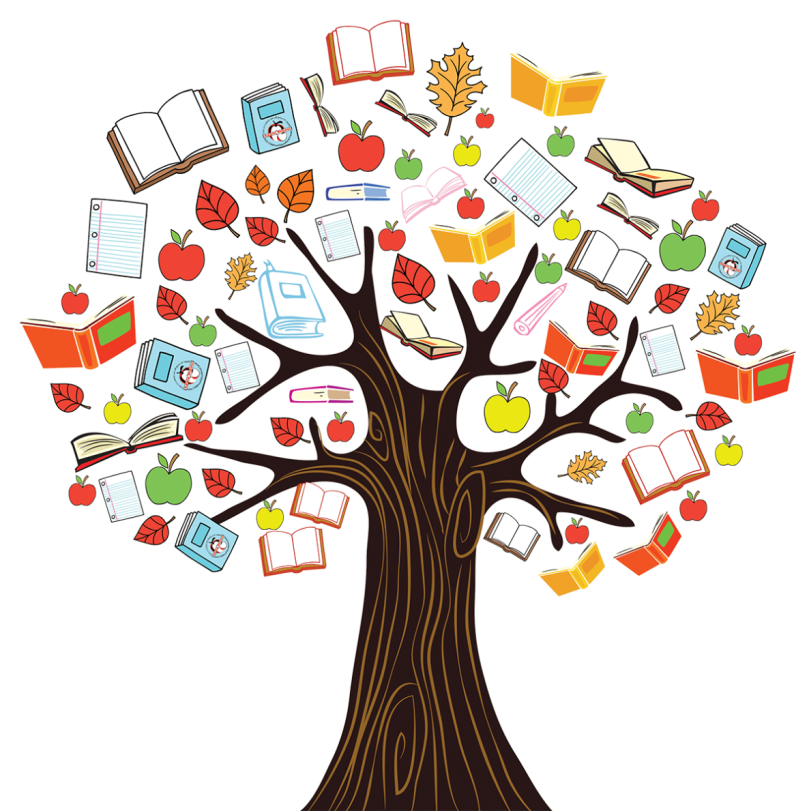 Подготовили: 
Артеменко С. А.,
 Ягодкина Л. П.
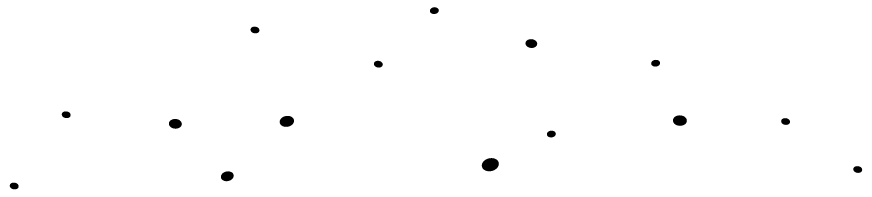 Цель: интеллектуальное развитие и формирование коммуникативных навыков.
Организация: воспитатель заранее готовит демонстрационный материал в виде съёмных карточек – схем с предметными картинками по определённый теме (например: животные леса; живая и неживая природа; всё, что связано с водой; времена года и т. д.) на макете «Дерево знаний». Дети, объединившись в малые группы по 2-4 человека, выполняют задания,  затем выбирают старшего группы, который доказывает правильность выполнения задания своей группы; дети из других групп оценивают правильность ответа.
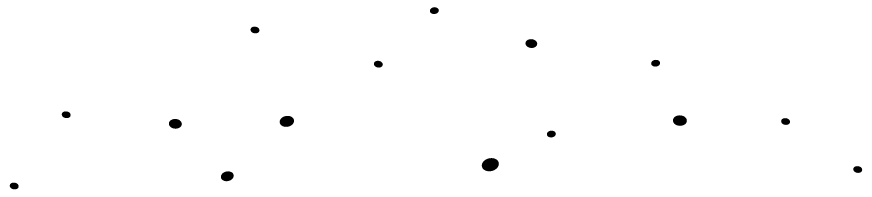 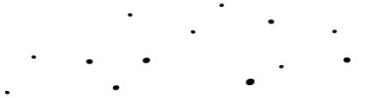 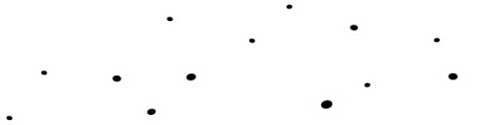 Ценность для ребёнка: успешное решение социально-коммуникативного развития, развития умения договариваться при решении общей задачи.
Особенности проведения:  участвуют все дети группы, малые группы могут создаваться любым способом, предложенным детьми.
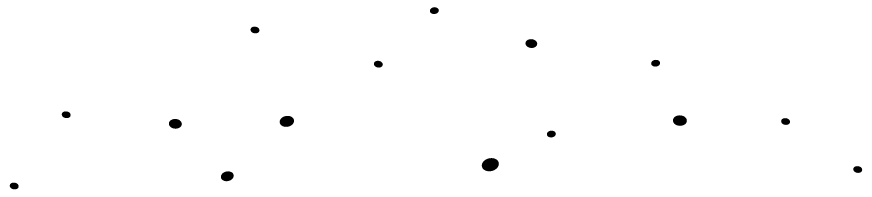 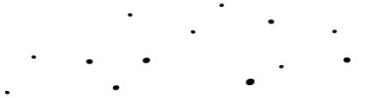 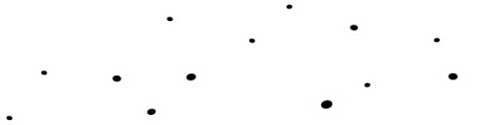 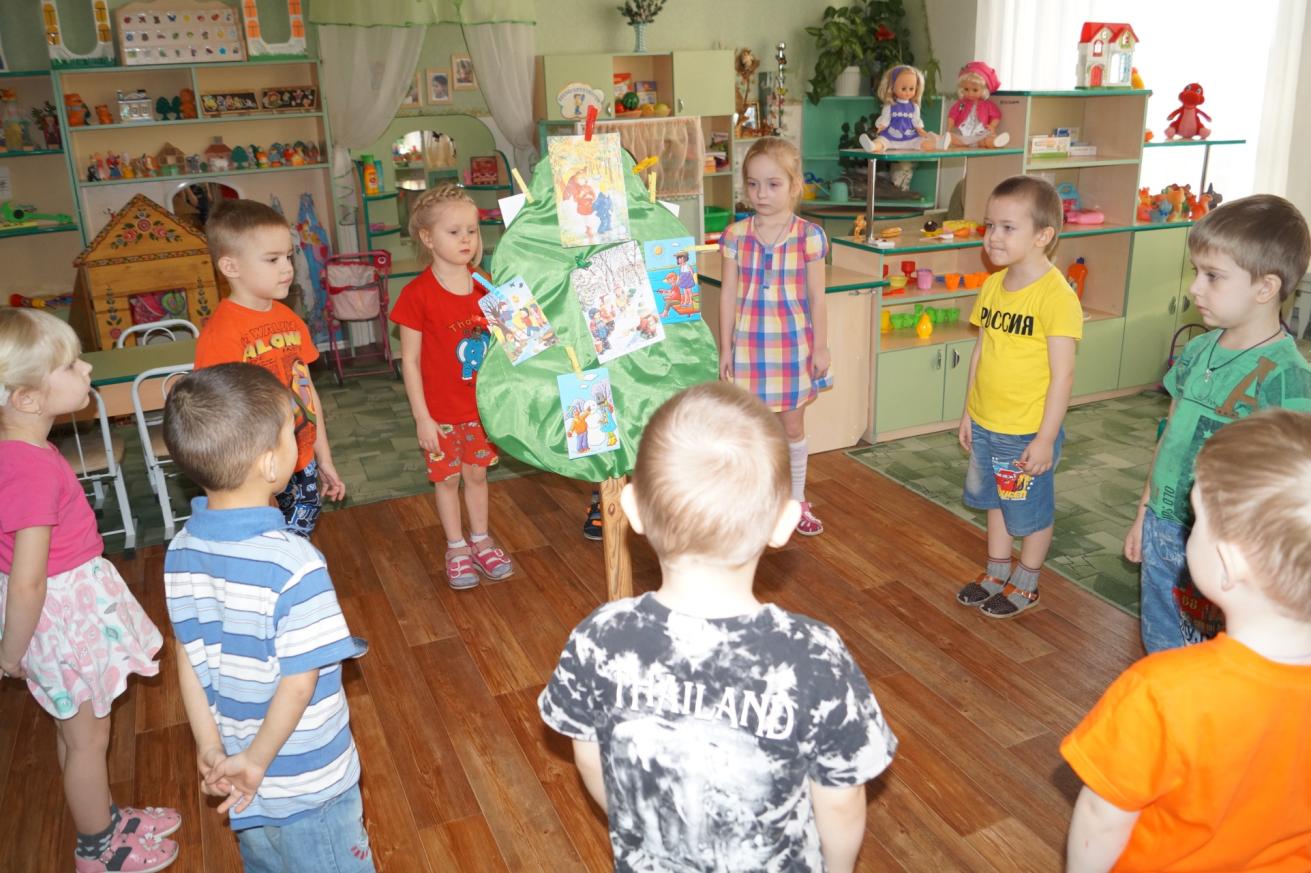 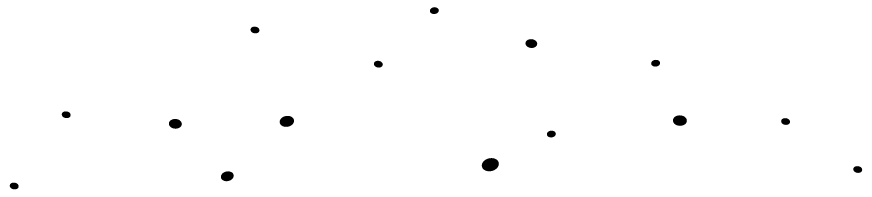 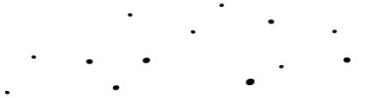 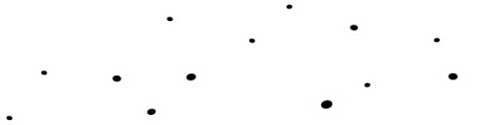 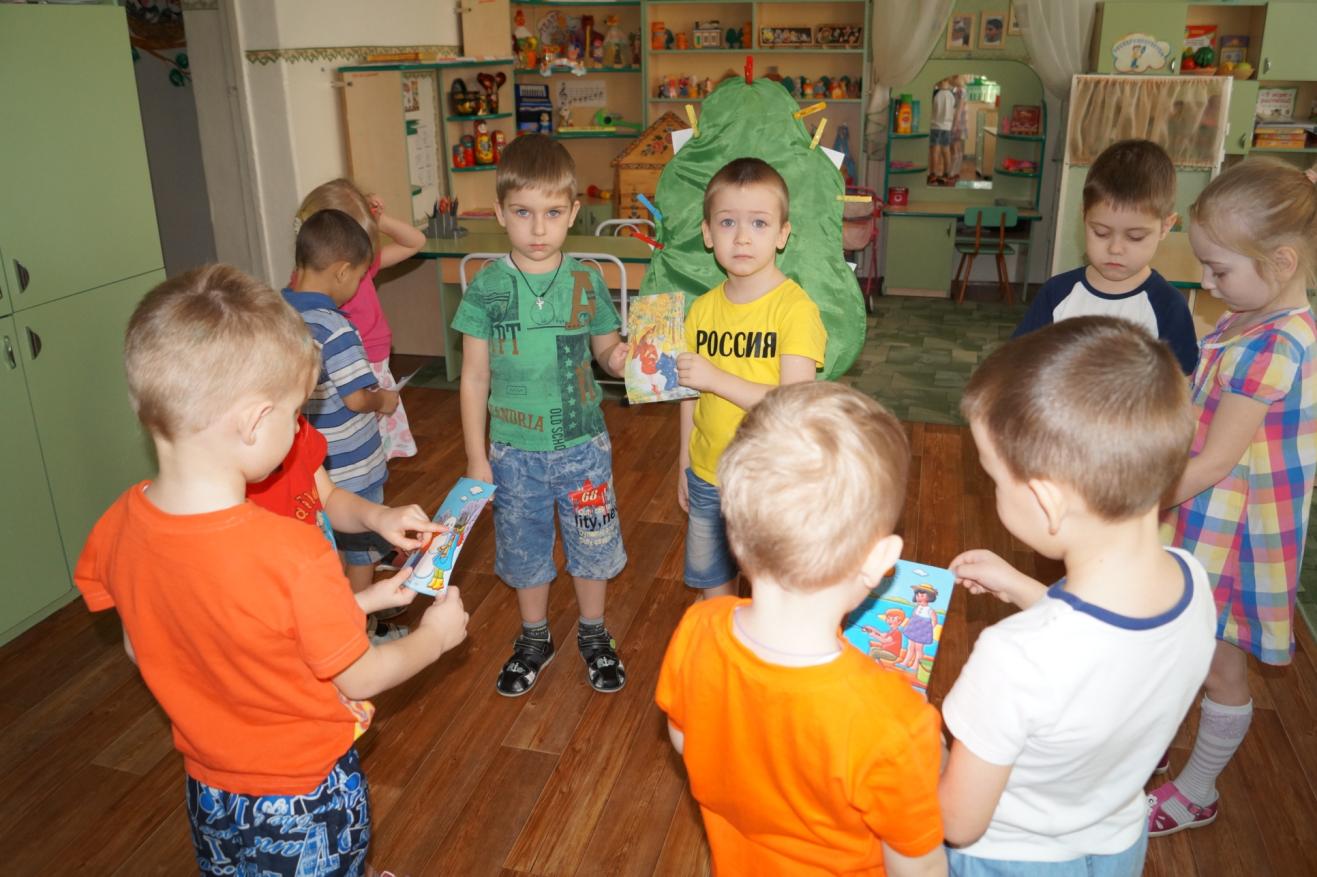 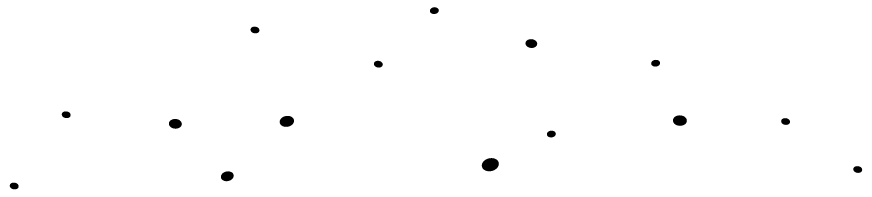 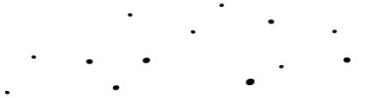 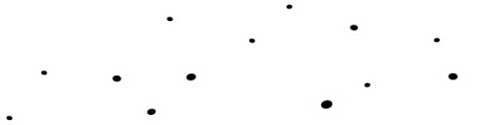 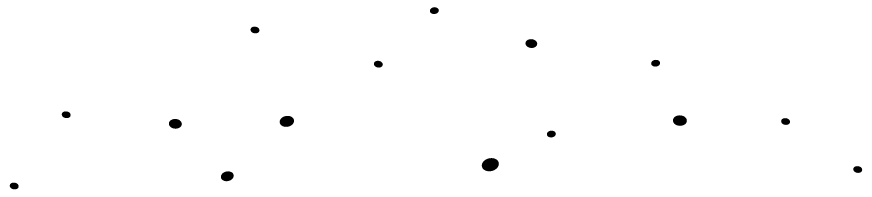 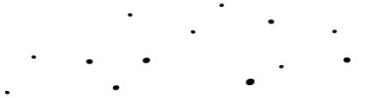 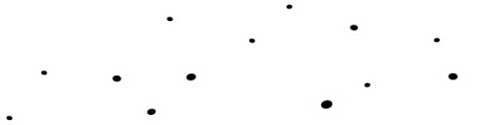 «В небе, на земле, в воде»
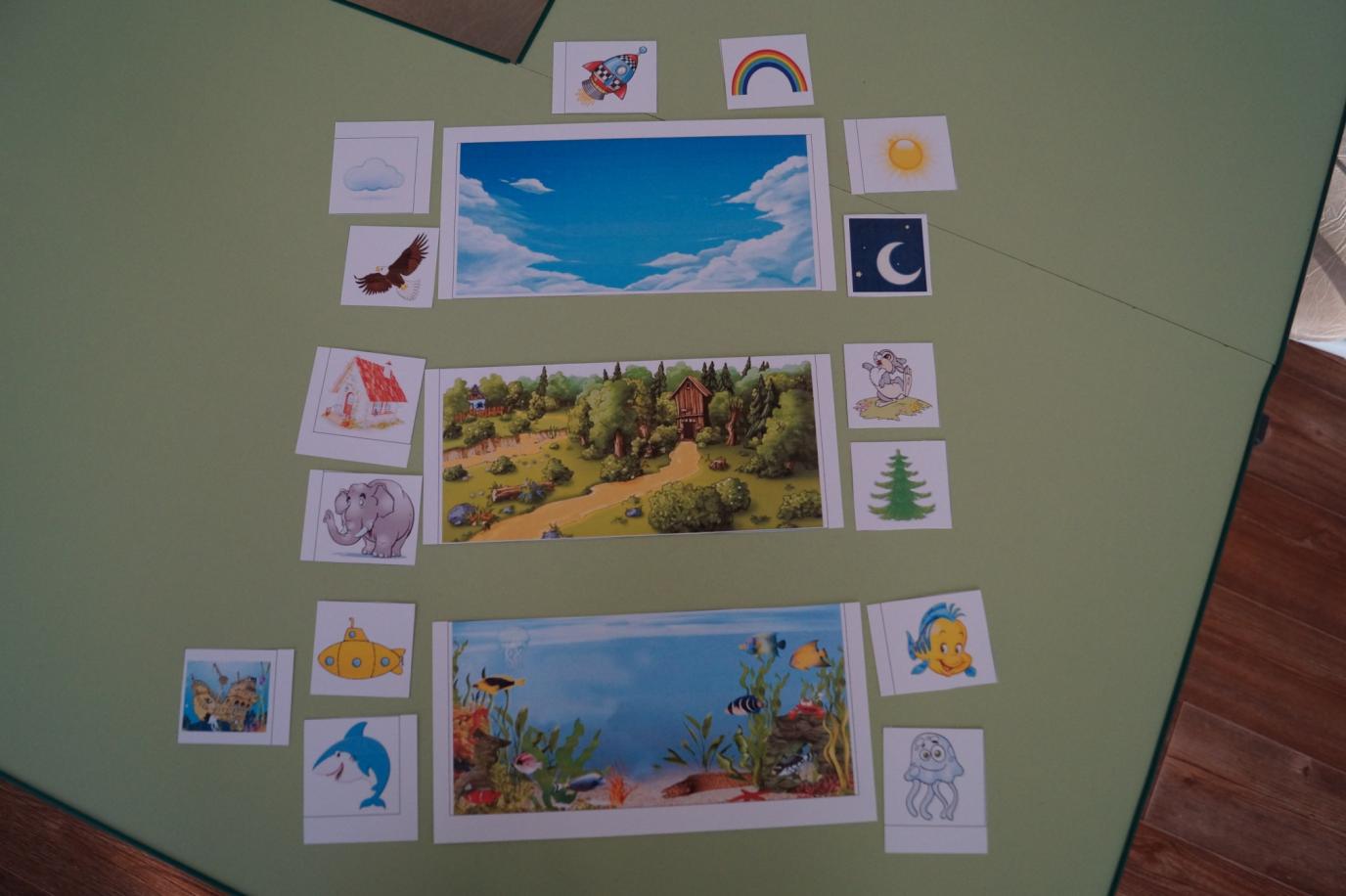 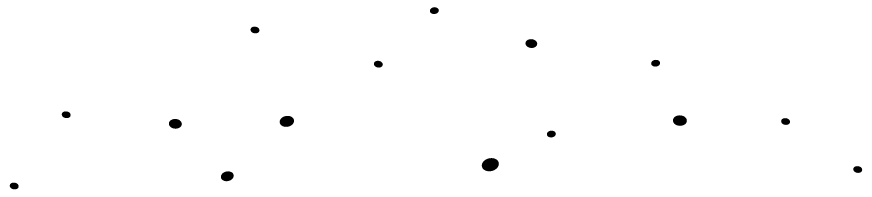 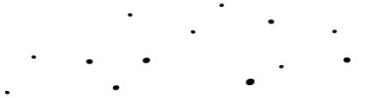 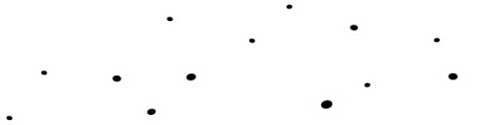 Задания на логику
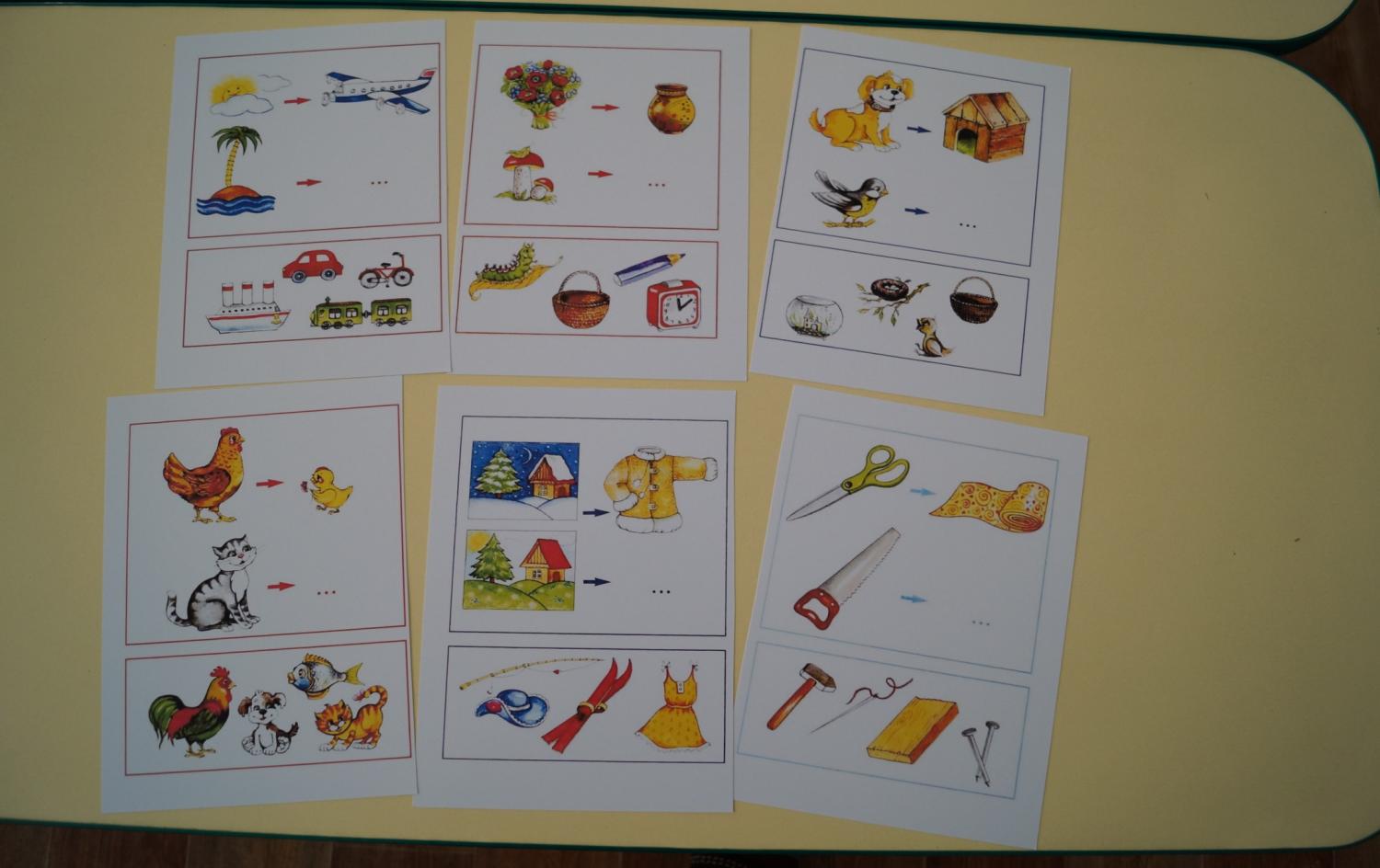 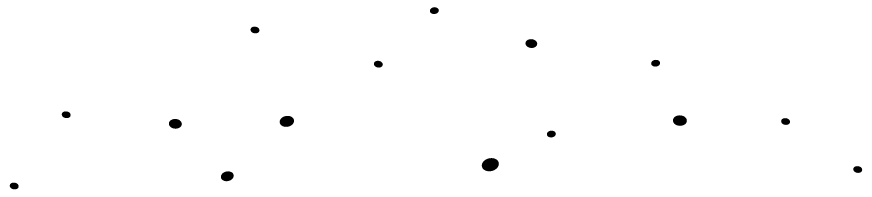 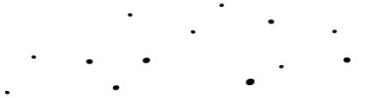 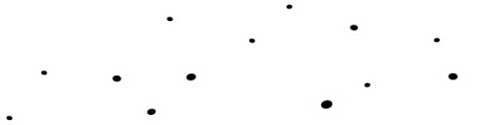 Спасибо за внимание!
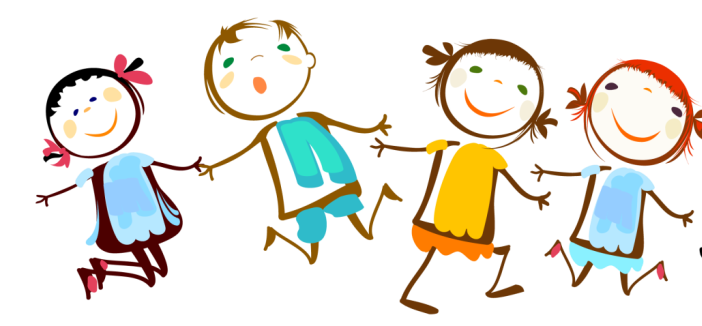 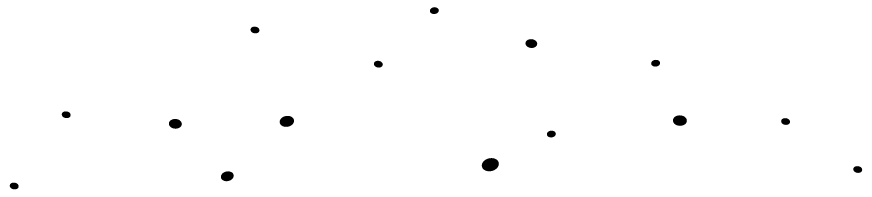 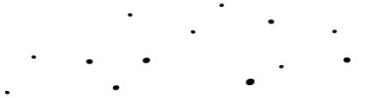 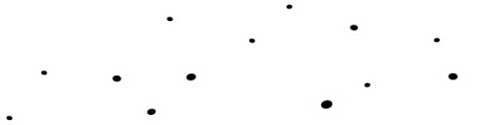